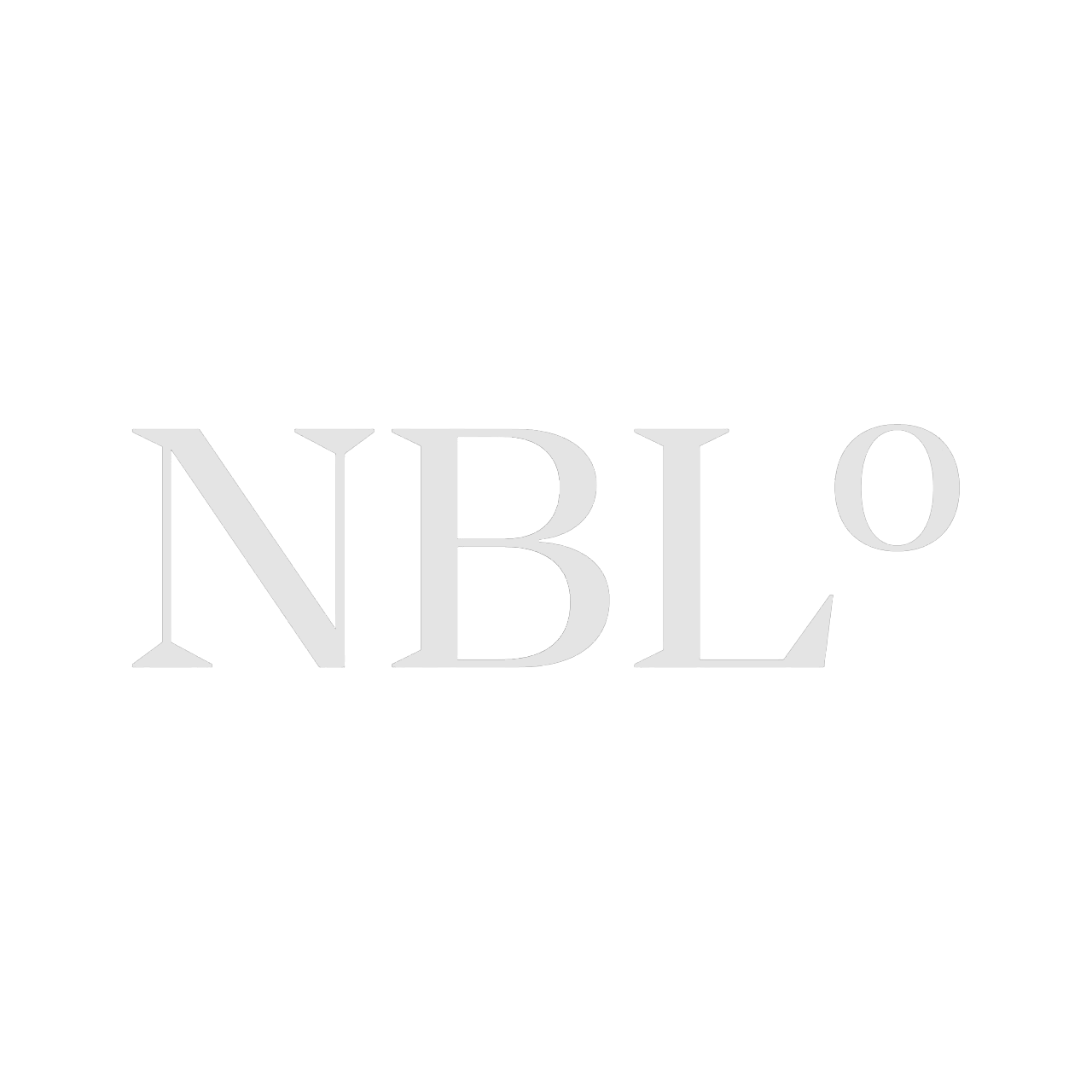 Approaches to Blockchain in the EU and UK
New Balkans Law Office
Radostina Ivanova
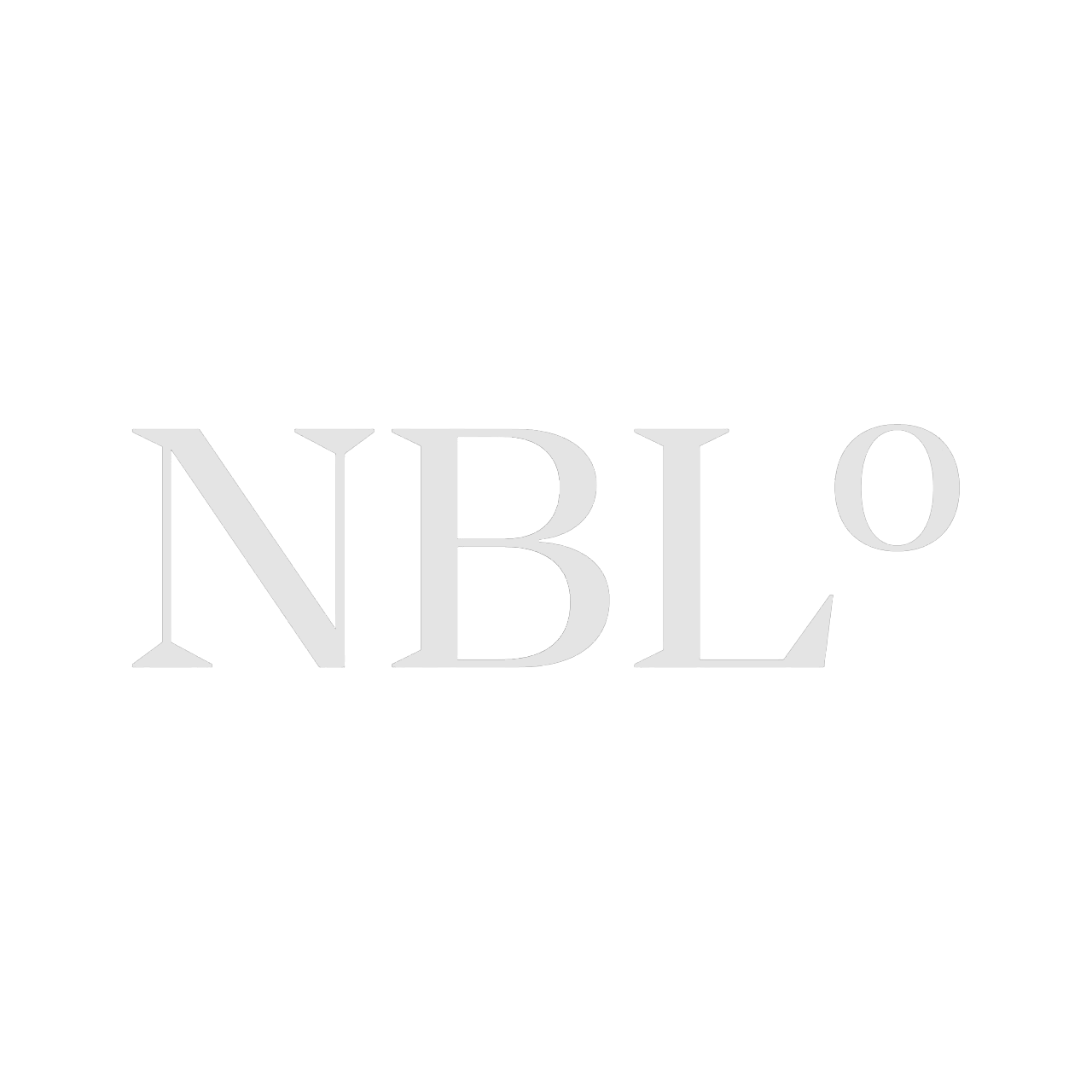 Contents
Where do we stand with crypto?
The European Perspective - MiCA;
What is a WP actually?
Other Tokens;
Asset Referenced Tokens;
E-money Tokens;
CASPs;
Bulgaria's Approach;
The UK Perspective;
Conclusion.
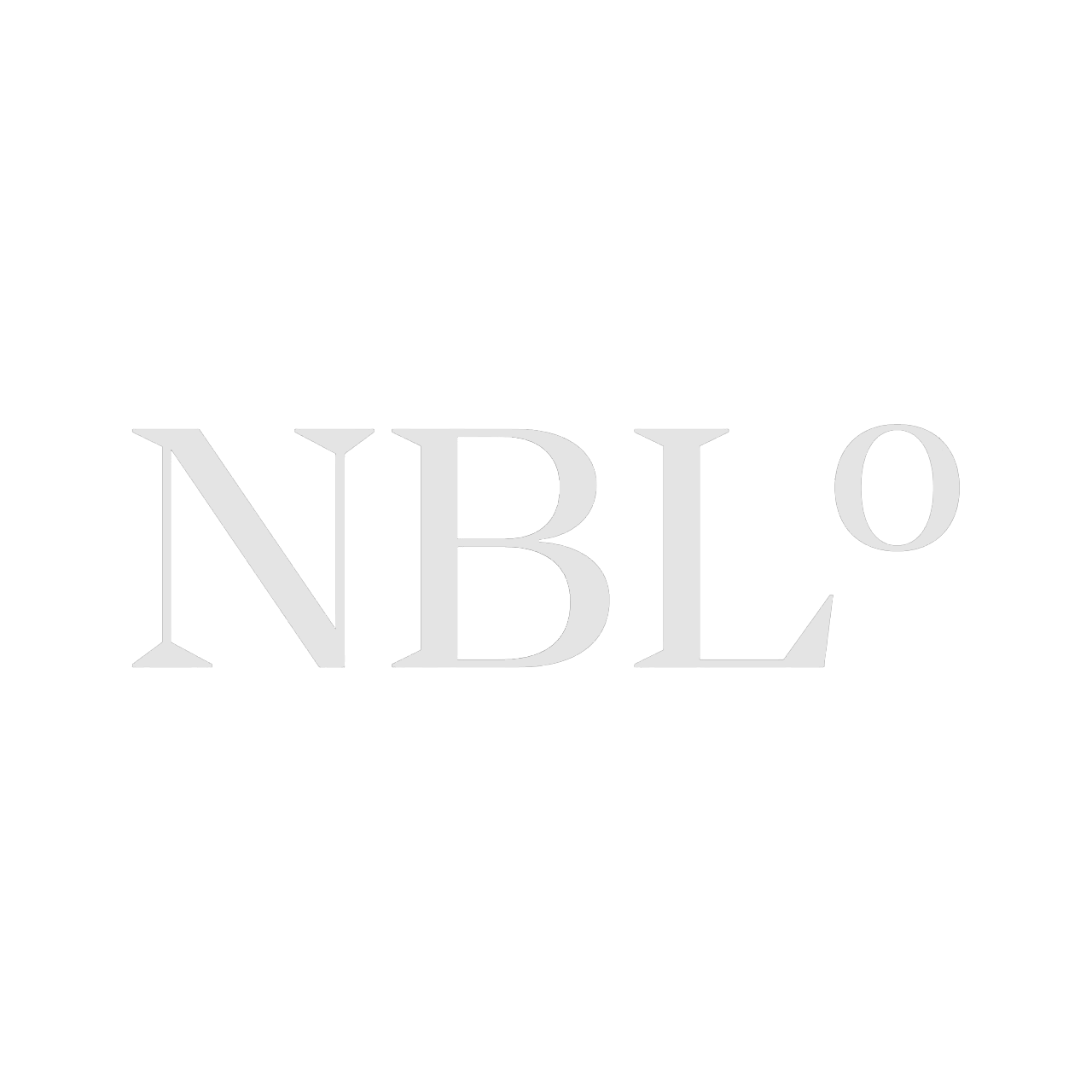 The European Perspective - MiCA
What does MiCA regulate?
Issuance, offer to the public and admission to trading of:
Asset-referenced tokens;
E-money tokens;
Other tokens than 1) and 2);
Rules for CASPs;
Protection rules for holders;
Prevention of market abuse rules.
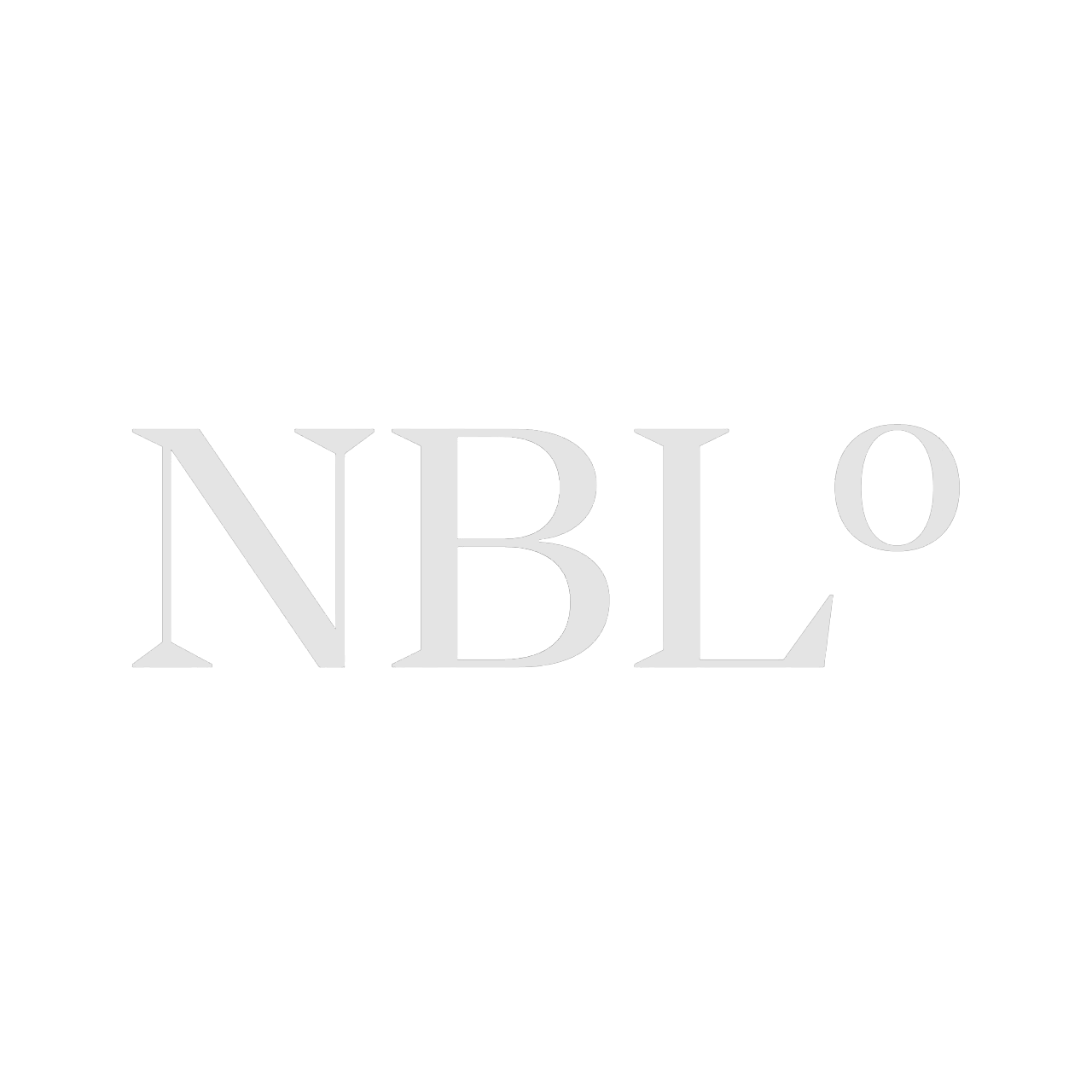 The European Perspective - MiCA
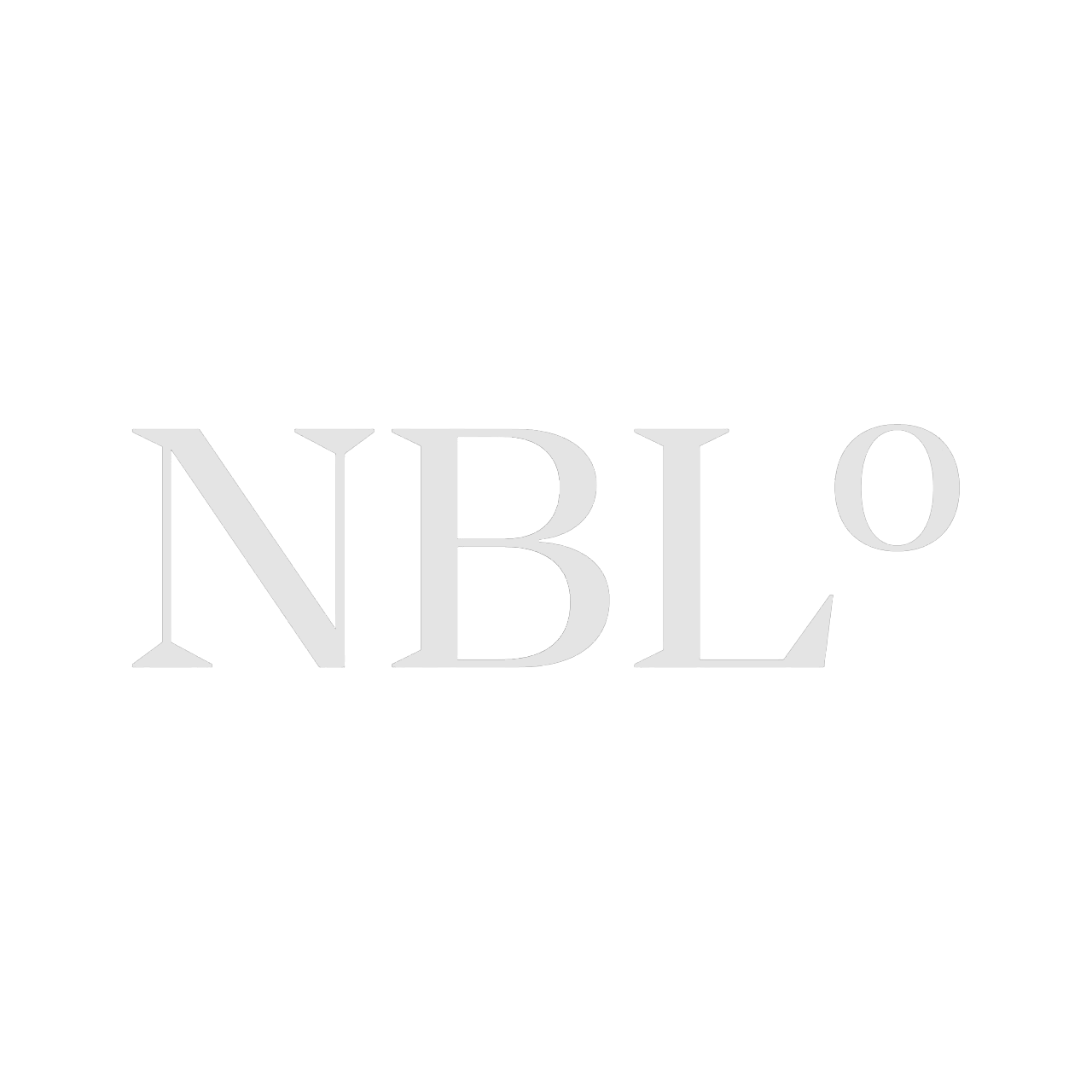 What is WP actually?
Generally, WP is a set of information which the obliged subject shall bring to the public and to the competent authority, namely information about: 

Offeror/person seeking admission/issuer;
Crypto asset project, crypto asset itself, its offer to the public and admission to trading, rights and obligations attached to the crypto-asset; 
Risks;
Environmental impact. 

WP also shall contain short and non-technical summaries; 
Liability for incomplete, unfair, unclear information in WP.
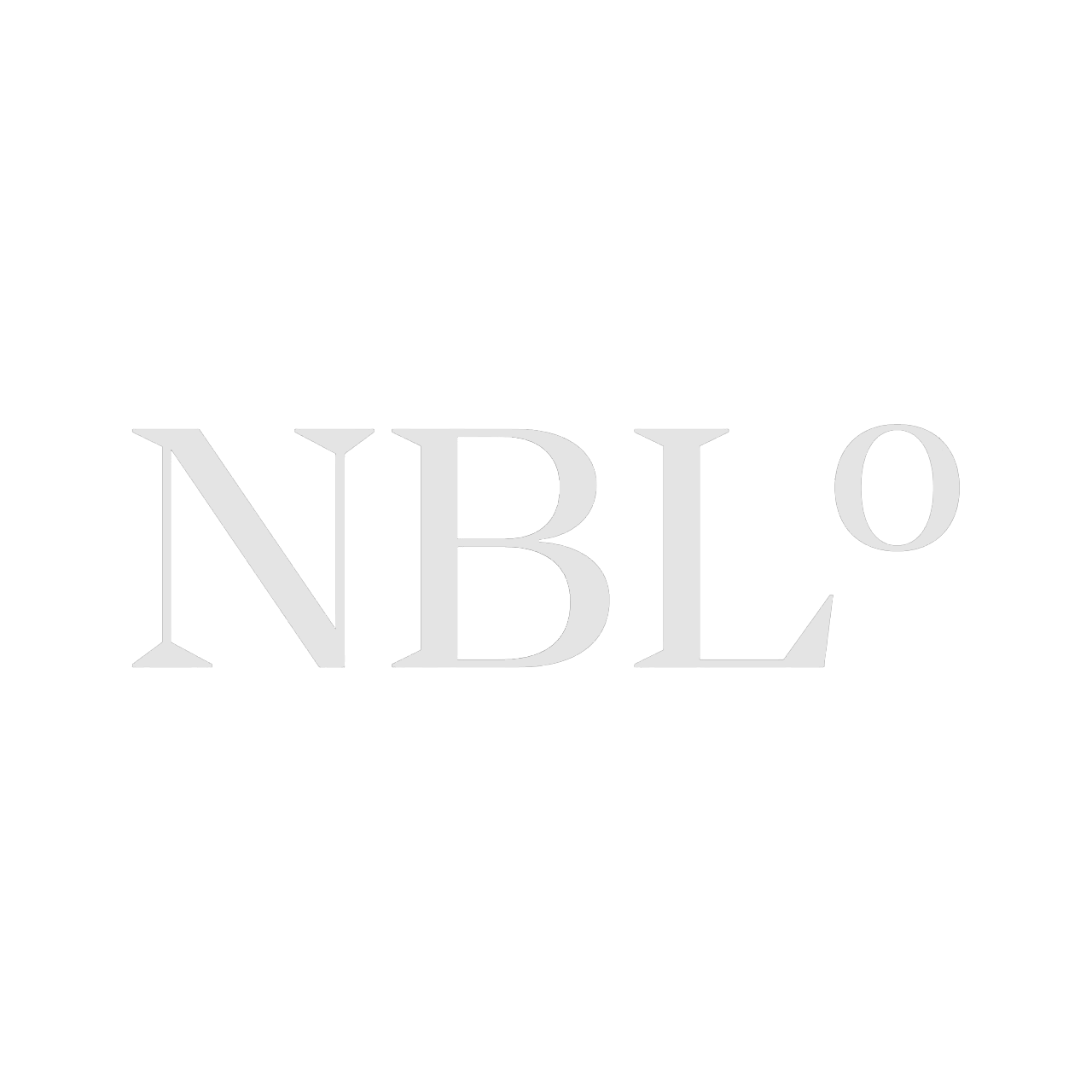 Other Tokens
This is the broadest category and the one with the least restrictive regulation. 
Highlights:
Legal person/undertaking; 
No requirement for licence; 
Prepared, notified and published a WP;
Provide right to withdrawal of retail holders (14 days upon the agreement for purchase) and reimbursement (art. 13);
Other requirements: act fairly, manage conflicts of interest, guarantee return of funds in case of cancelled public offer.
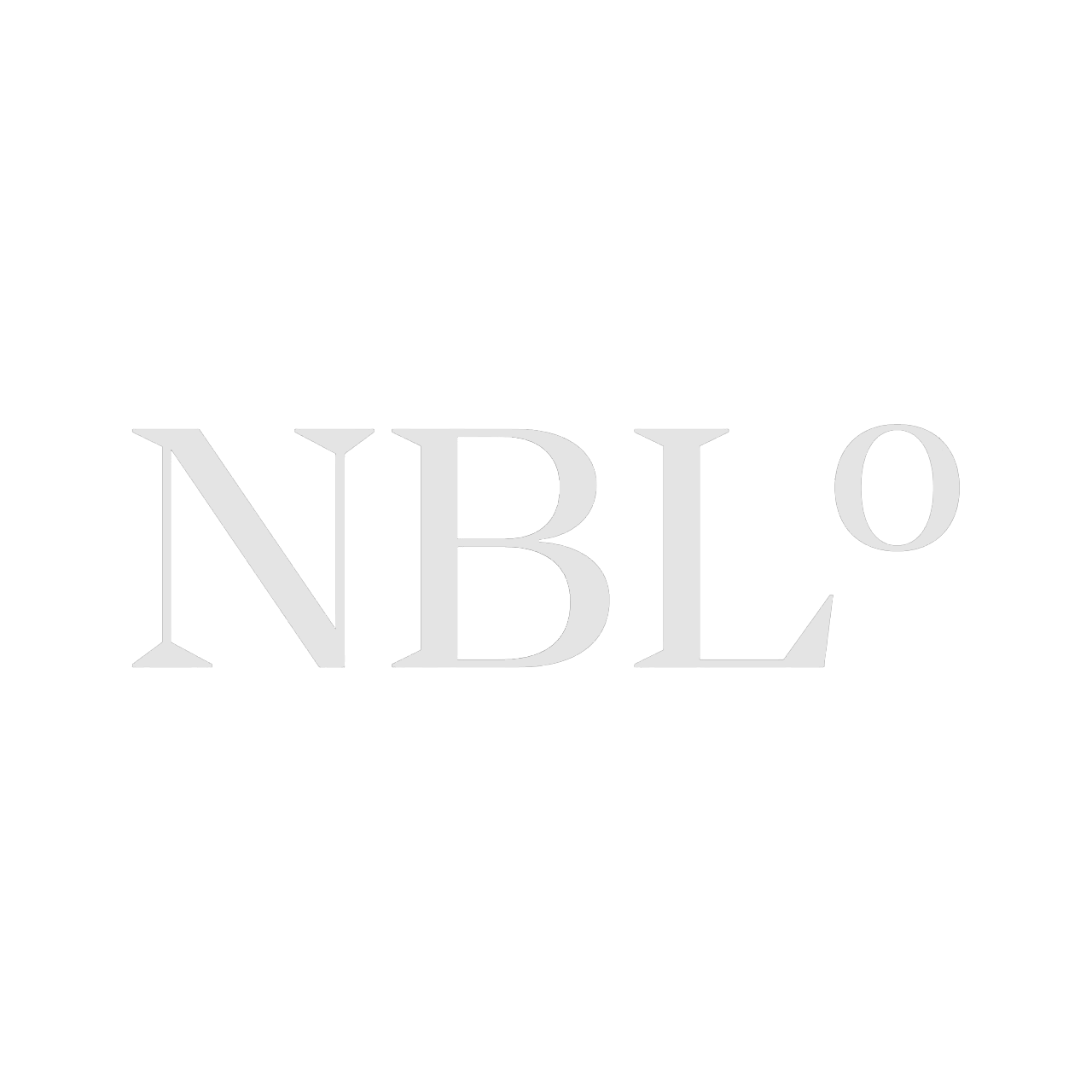 Asset Referenced Tokens
Highlights: 
Legal persons/undertakings licenced under MiCA or already licenced credit institutions;
Prepared, notified, approved and published a WP;
MiCA provides for obligation for reserve of assets and implies how to invest it;
Permanent right to redemption of holders;
Prohibition of granting interest; 
Maintain recovery and redemption plans;
Maintain certain level of own funds;
Other obligations: act fairly, maintain complaints-handling procedure, manage conflicts of interest, etc.
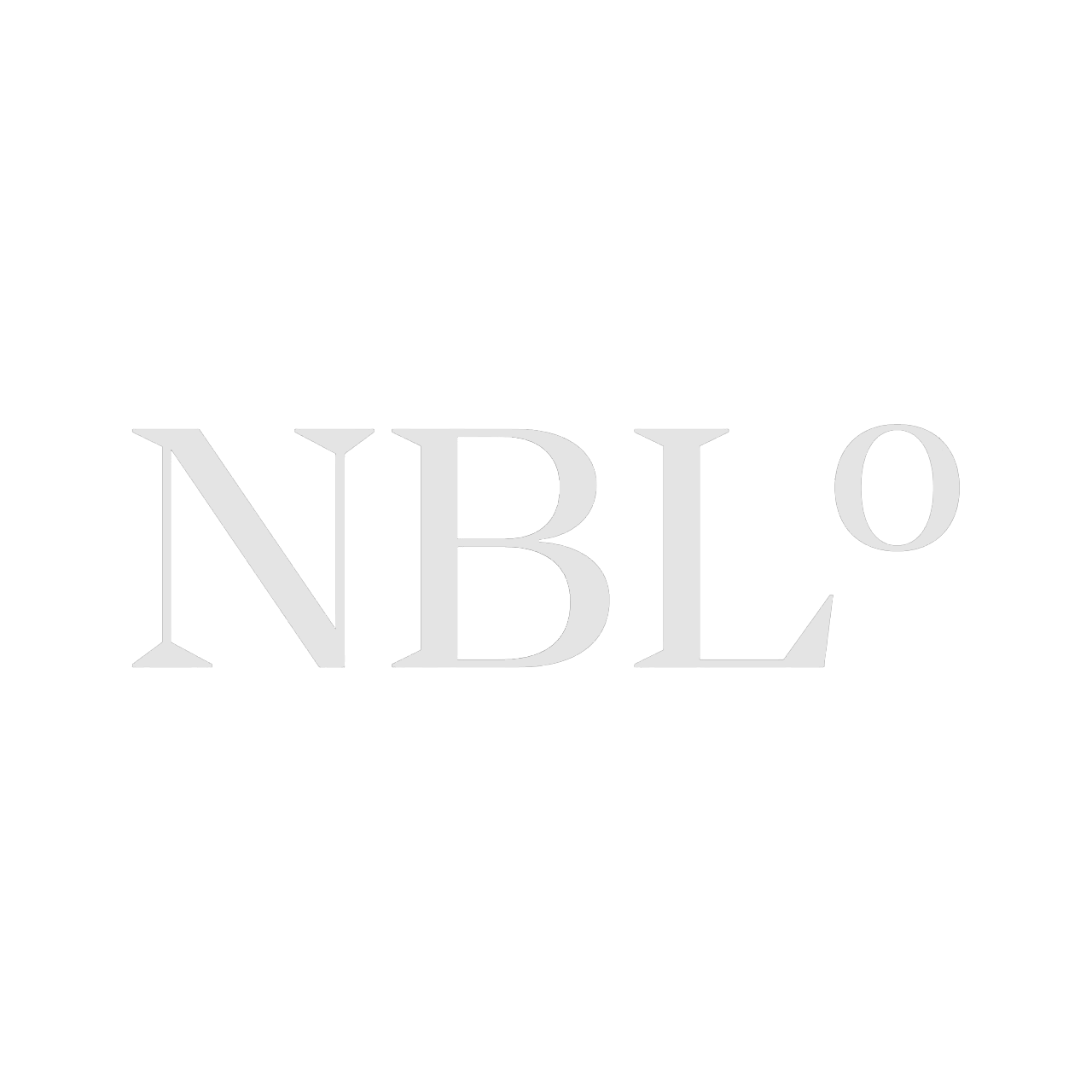 E-money Tokens
Highlights: 
MiCA treats the e-money tokens like electronic money;
Already licenced credit institutions or e-money institutions (resp. future ones);
Permanent right to redemption of holders;
Prohibition of granting interest; 
Maintain certain level of own funds;
Prepared, notified and published a WP;
MiCA regulates how and in what the funds received in exchange for e-money tokens shall be invested;
Maintain recovery and redemption plans.
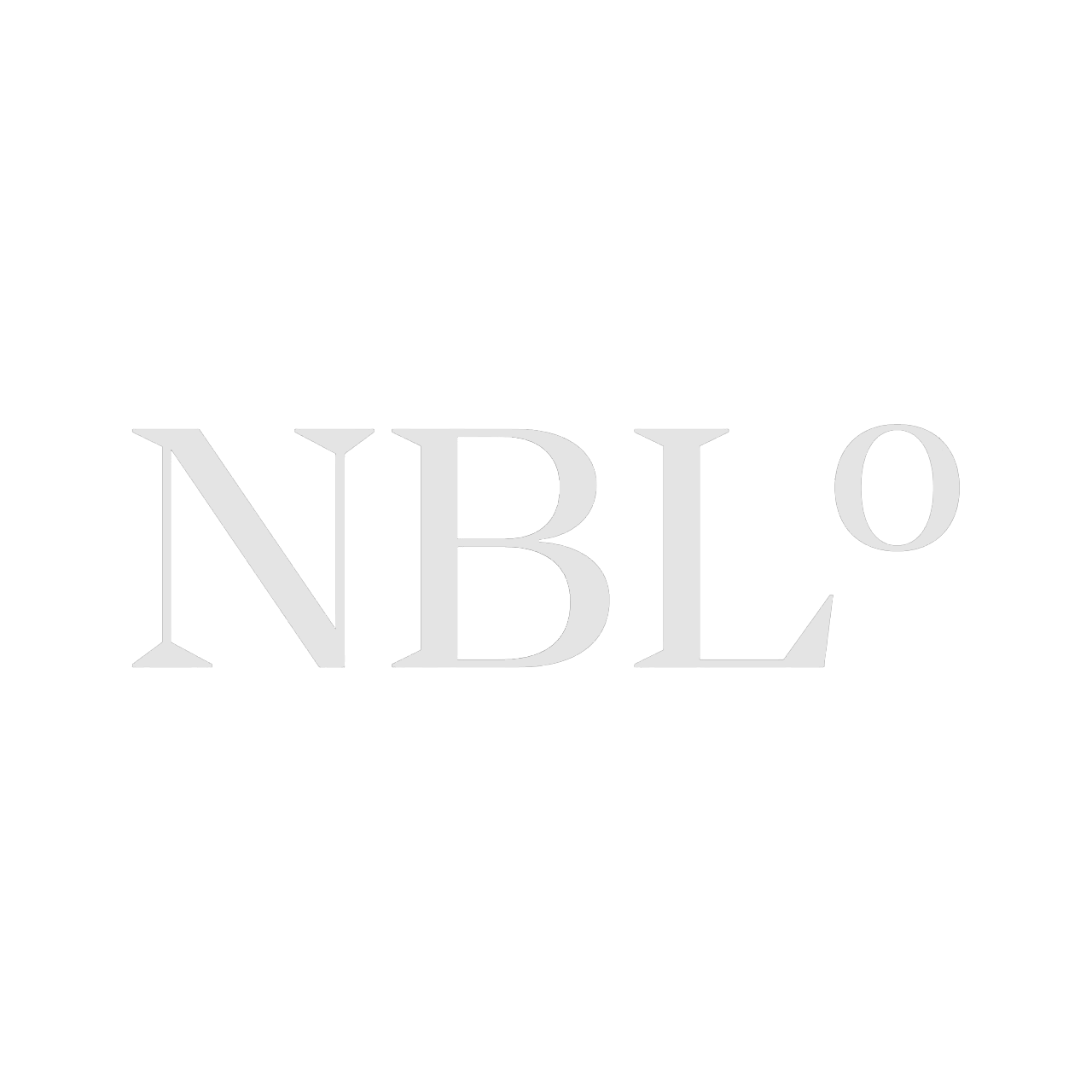 CASPs
CASPs can be:
Authorised legal persons;
Credit institution; 
Central securities depository;
Investment firm; 
Market operator;
Electronic money institution;
UCITS management company;
Alternative investment fund manager.
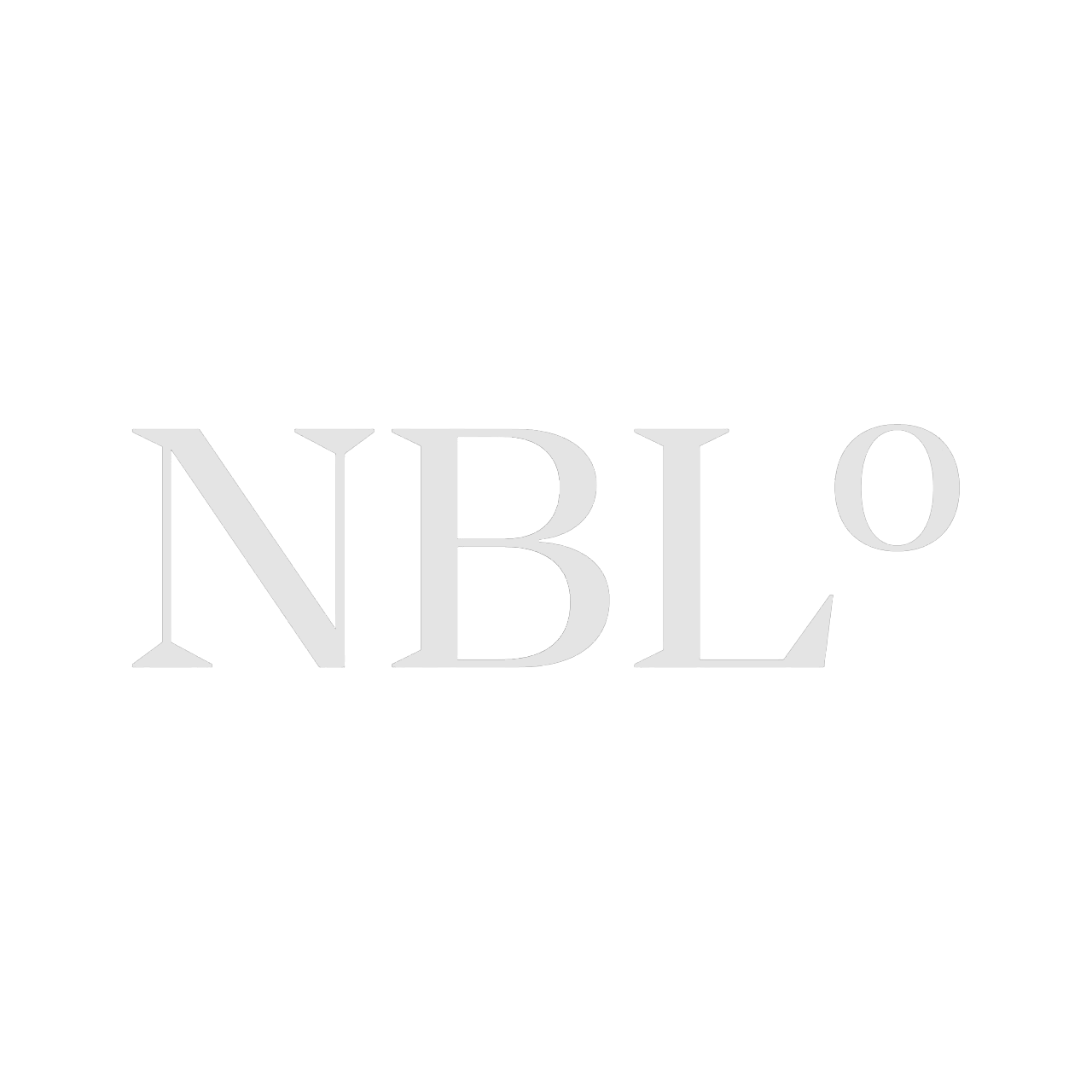 Bulgaria's Approach
Pending Markets in Crypto Assets Project Act for implementation of MiCA:
Rather operational; 
Defines the competent authority and its powers;
Creates transition period for some service providers.
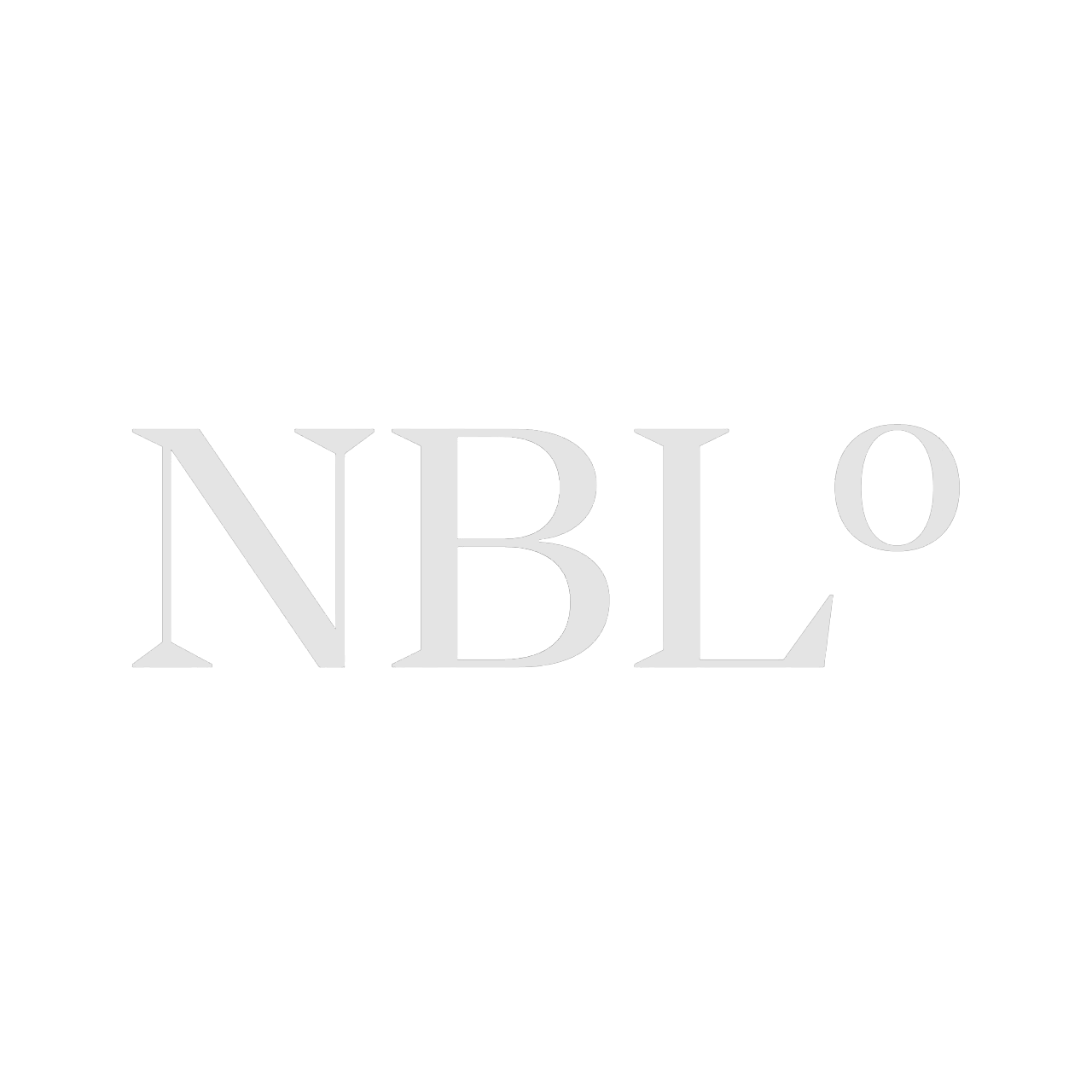 The UK Perspective
FCA currently qualifies crypto assets as follows:
Regulated crypto assets:
Security tokens;
E-money tokens;

2) Unregulated crypto assets - all other except for those in 1)
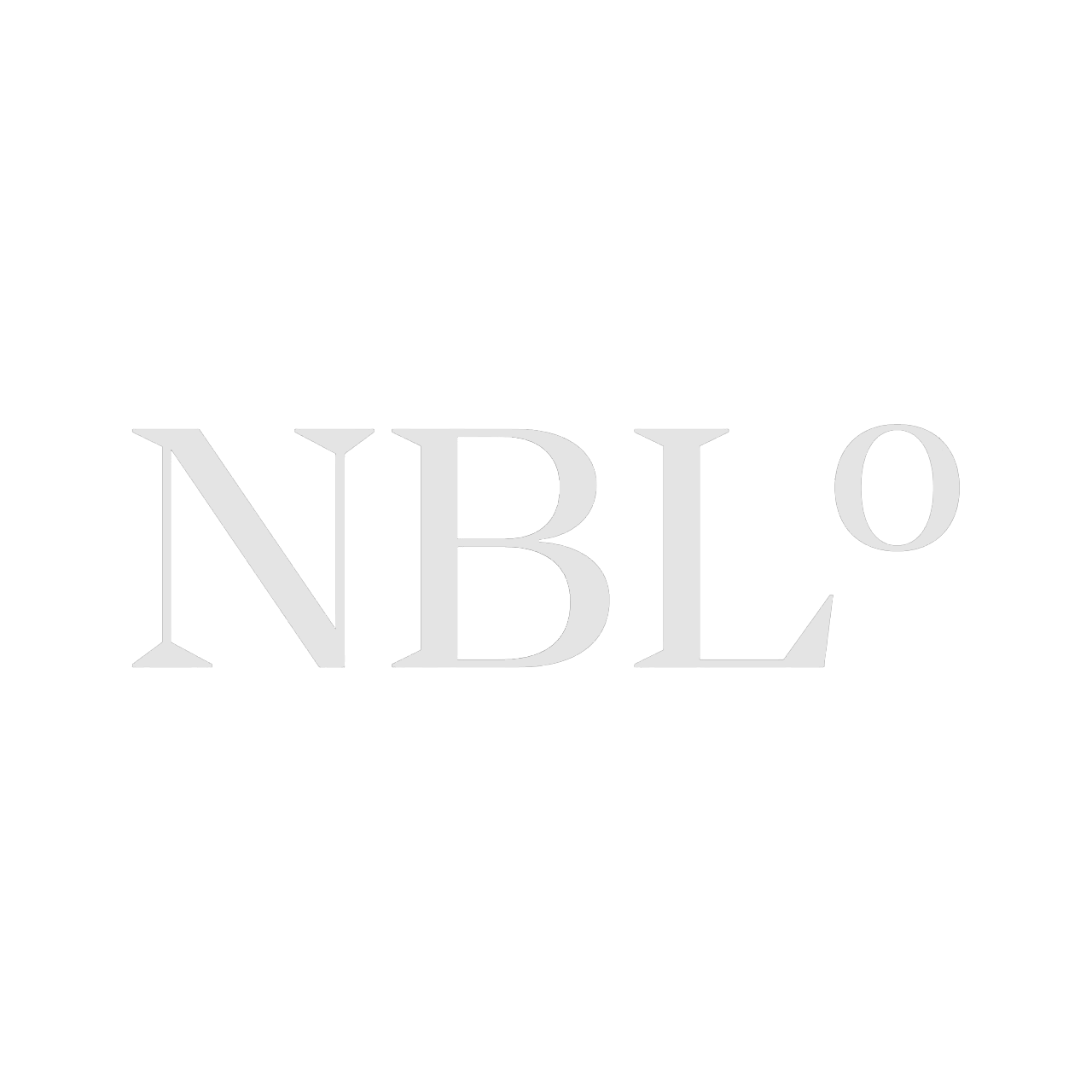 The UK Perspective
Different acts are applied to crypto activities at the moment:
MLRs - FCA registration obligation;
FSMA 2023 and FSMA 2000 Amendment Order - rules for promotions;
EMRs;

2) FCA has published a roadmap for ongoing and future crypto regulation:
In 2025 a series of consultations is planned; 
The regulatory regime is expected to come into force in 2026;

3) Pending Property (Digital Assets) Bill - case law to become an official act?
D’Aloia v Persons Unknown [2024] EWHC 2342 (Ch)
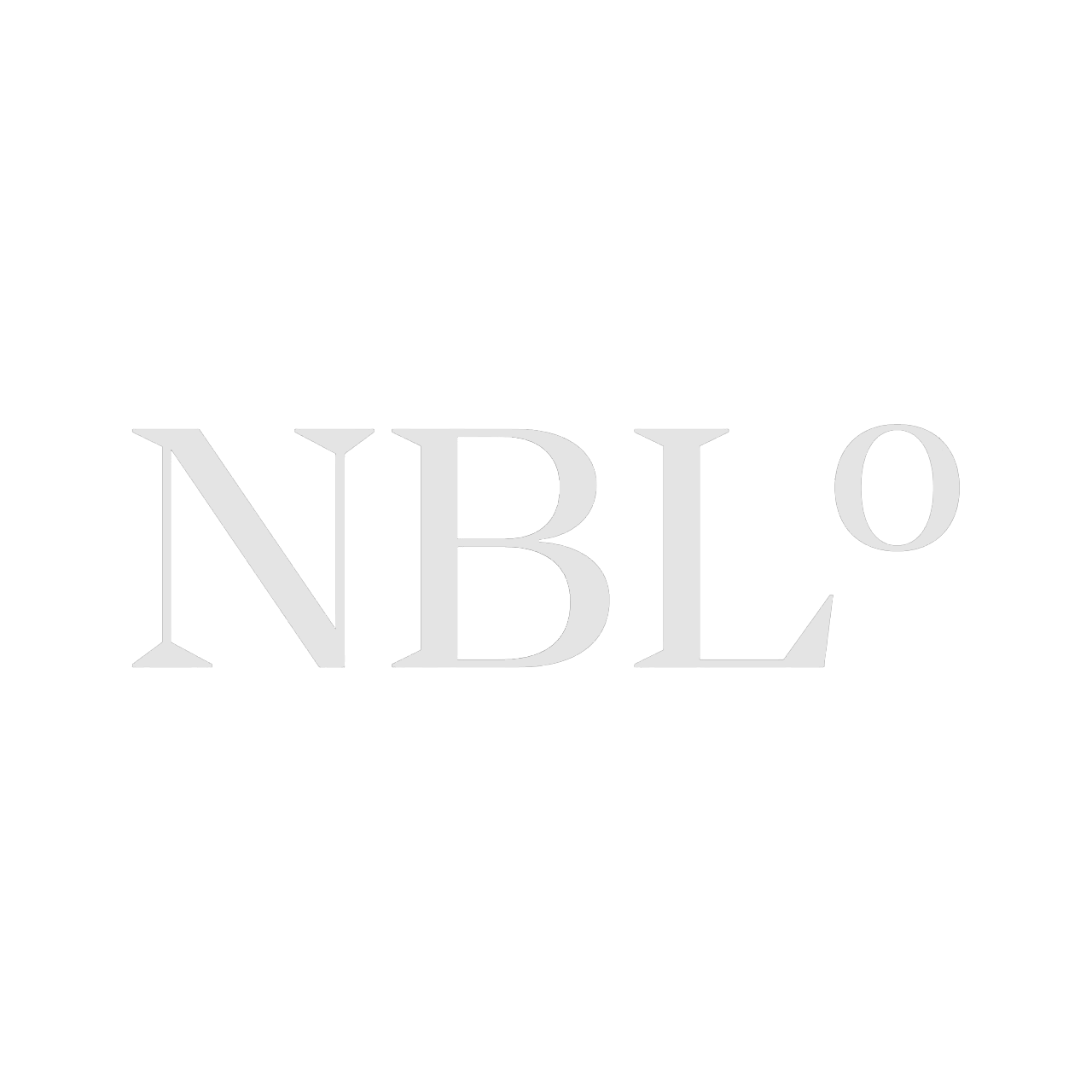 Conclusion
Regulations try to catch-up with the technical and economic developments;
MiCA certainly provides for obligations for new players in the crypto sector, while the already existing ones may not be heavily affected;
The UK aims to cover what was not regulated by the already existing rules; 
The future remains uncertain and we will see what will emerge from the fog on international level.
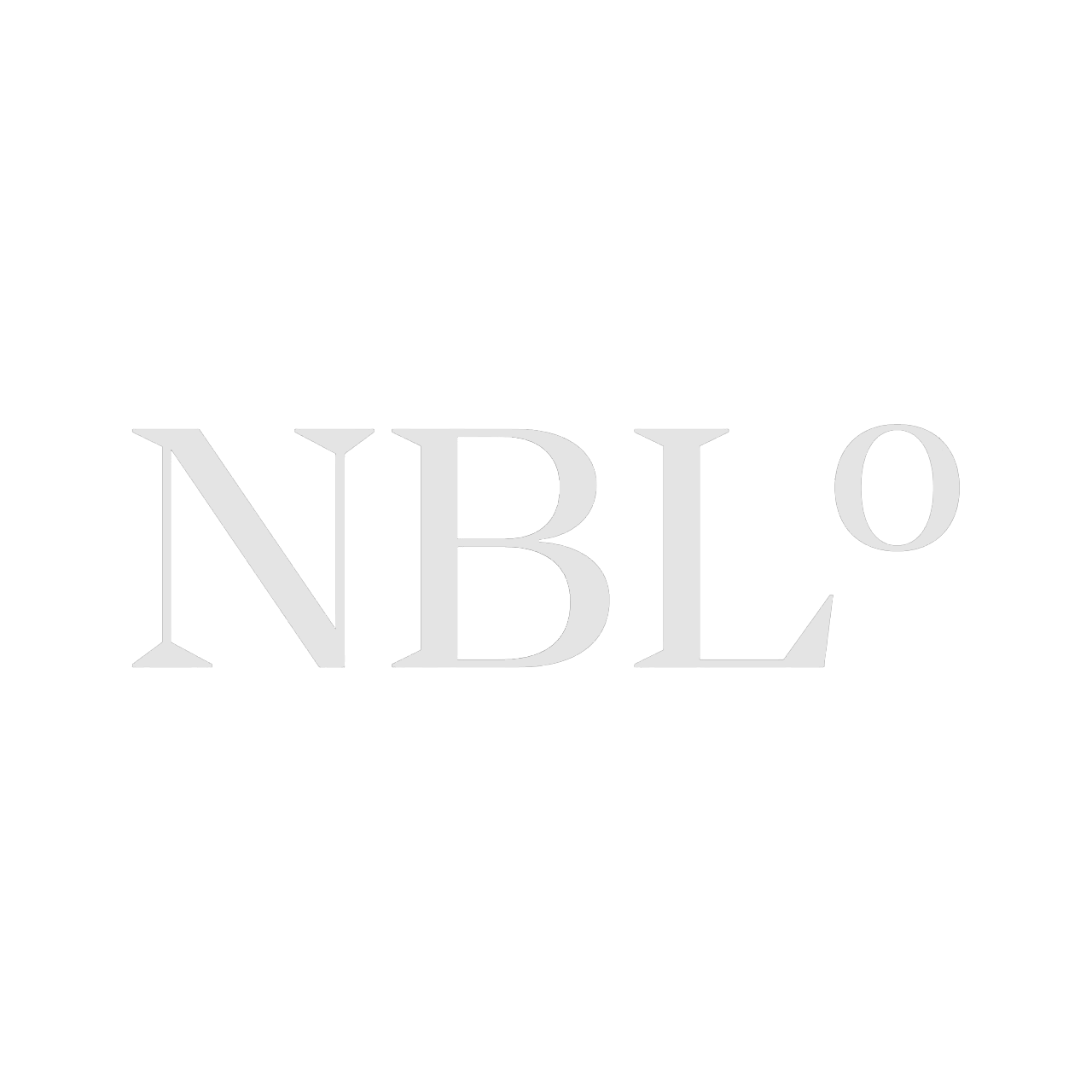 crypto@newbalkanslawoffice.com

Thank you for your attention!